Top 10 Länder nach Anzahl neuer Fälle in den letzten 7 Tagen
39.774.852 Fälle 
1.110.902 Verstorbene (2,8%)
Quelle: ECDC, Stand: 18.10.2020
7-Tages-Inzidenz pro 100.000 Einwohner
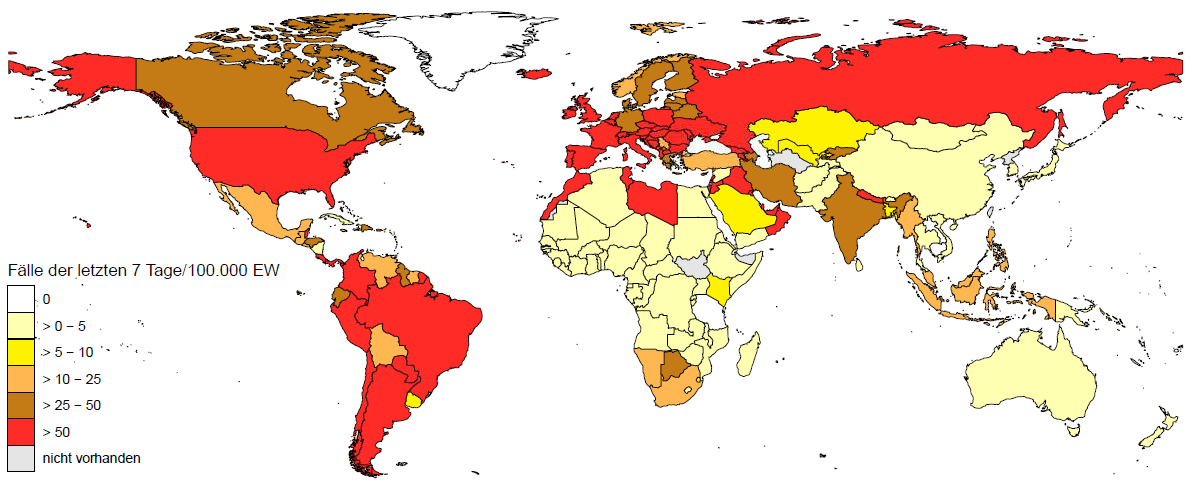 Europa (nicht EU/EWR/UK/CH)
68 Länder/Territorien mit einer 7-Tages-Inzidenz > 50 Fälle / 100.000 Ew.
Amerika
Afrika
Asien
Ozeanien
Quelle: ECDC, Stand: 18.10.2020
7-Tages-Inzidenz pro 100.000 Einwohner – EU/EWR/UK/CH
Europa (EU/EWR/UK/CH)
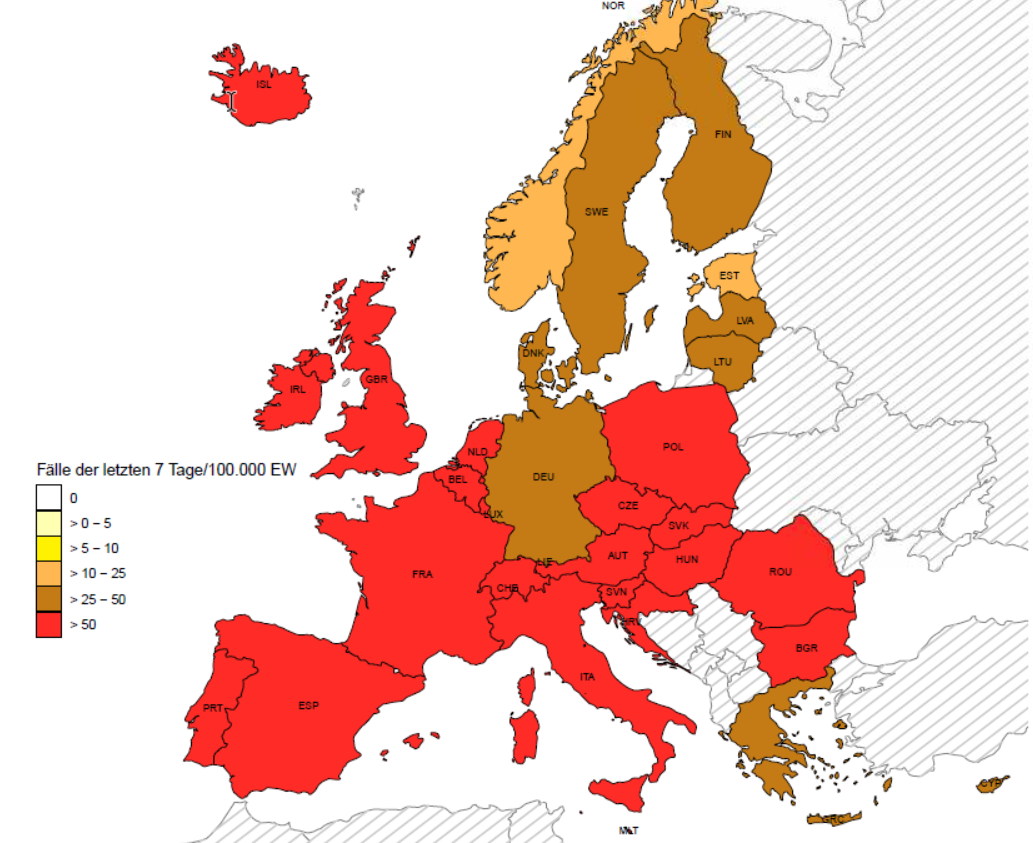 Quelle: ECDC, Stand: 18.10.2020
Zusammenfassung / Überblick (der vergangenen 7T)
Afrika: 2,9% der neuen Fälle und 4,6% der neuen Todesfälle
Top 5 Länder mit den meisten Fällen: Marokko, Südafrika, Tunesien, Libyen und Äthiopien
Amerika: 32,1% der neuen Fälle und weiterhin der Großteil der neuen Todesfälle (44,5%) 
Die Vereinigten Staaten, Brasilien, Mexiko, Peru und Kolumbien meldeten die meisten Todesfälle 
Weiterhin ansteigende Trends in Kanada und den USA
Asien: 27,7% der neuen Fälle und 29,6% der neuen Todesfälle 
Rückläufiger Trend in Indien aber 15% der gesamten Todesfälle weltweit 
Nach einem 4-wöchigen Lockdown und wegen absteigenden Fallzahlen werden die Maßnahmen in Israel gelockert
Europa: Großteil der neuen Fälle  (37%) und 21,3% der neuen Todesfälle
Anstiege der Fälle in ca. 83% der Länder 
Italien, Frankreich und die Tschechische Republik haben am Wochenende Rekorde bei der Zahl neuer Fälle binnen 24 Stunden erreicht (Italien und Tschechien >10.000,  Frankreich >30.000)
Ozeanien: 0,08% der neuen Fälle und 0,05% der neuen Todesfälle
Die meisten gemeldeten Fälle sind aus Französischen Polynesien

ECDC: Guidance on discharge and ending of isolation of people with COVID-19, 16.10.2020
https://www.ecdc.europa.eu/sites/default/files/documents/Guidance-for-discharge-and-ending-of-isolation-of-people-with-COVID-19.pdf
Hintergrund